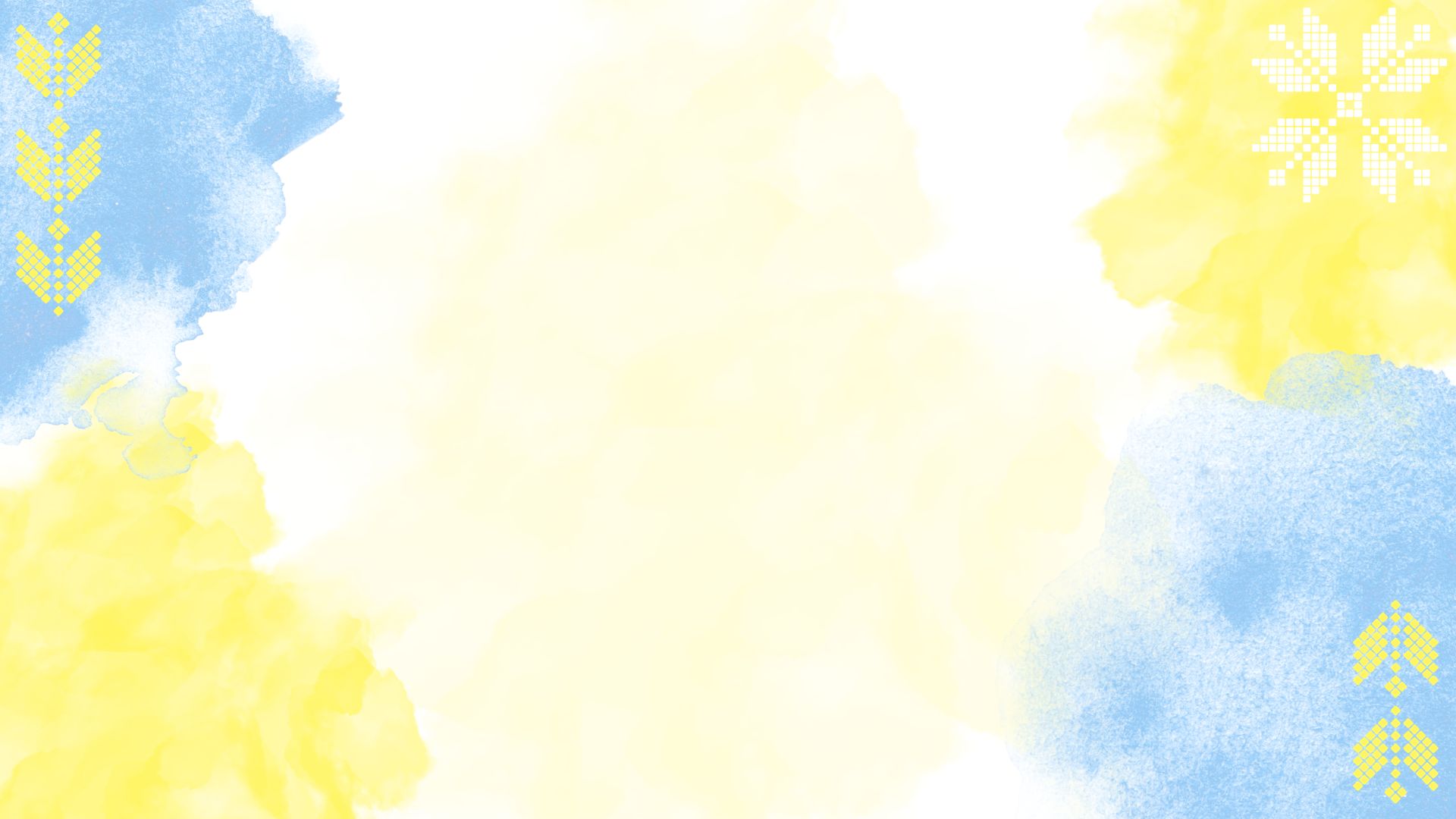 Адміністрація
Педагоги
Здобувачі освіти
Батьки
Модель національно - патріотичного виховання
День Збройних Сил України
Знай і люби свій край
Створення моделі здорової школи
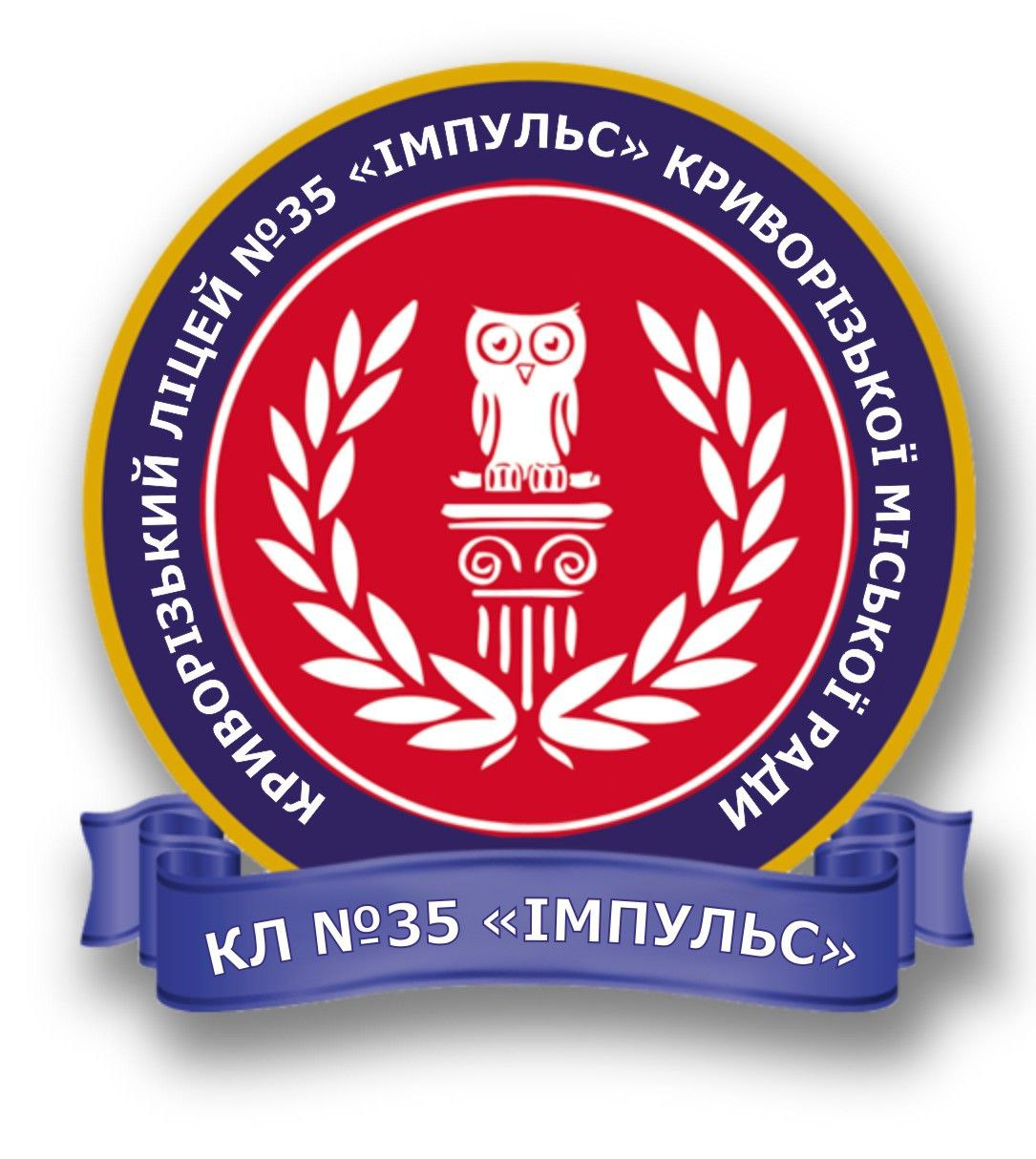 Мета-набуття молодим поколінням соціального досвіду через реалізацію системного і цілеспрямованого комплексу заходів, сприяння вихованню патріота України
Завдання-виховання свідомої розвинутої особистості-патріота, поваги до Конституції України, Законів України, культивувати кращі риси української ментальності, виховання любові до Батьківщини
Принципи-національної спрямованості; само активності й саморегуляції, полікультурності; культуровідповідності; соціальної відповідальності; історичної і соціальної пам'яті; міжпоколінної наступності, який зберігає для нащадків зразки української культури, етнокультури народів, що живуть в Україні
Методи: 
- переконання
- стимулювання 
- особистий приклад 
- самопідготовка
День Захисника і захисниць  України
Моя Україна крізь призму об’єктиву
Ментальне здоров’я
Криворізький ліцей № 35 «Імпульс» КМР
День Соборності
Родина – найвища цінність на землі
Збережи природу
Ціннісне ставлення особистості до суспільства і держави
Громадянсько -правове виховання
Моральне виховання
Естетичне виховання
Екологічне виховання
Фізичне виховання та утвердження здорового способу життя
Формуємо особистість  громадянина, патріота, 
на засадах національно-патріотичного виховання
День незалежності України
Етика сімейних стосунків
World Cleanup Day
Основні складники моделі національно-патріотичного виховання
створене освітнє середовище на принципах національно-патріотичного виховання;
- сформована особистість громадянина, патріота, носія української національної культури